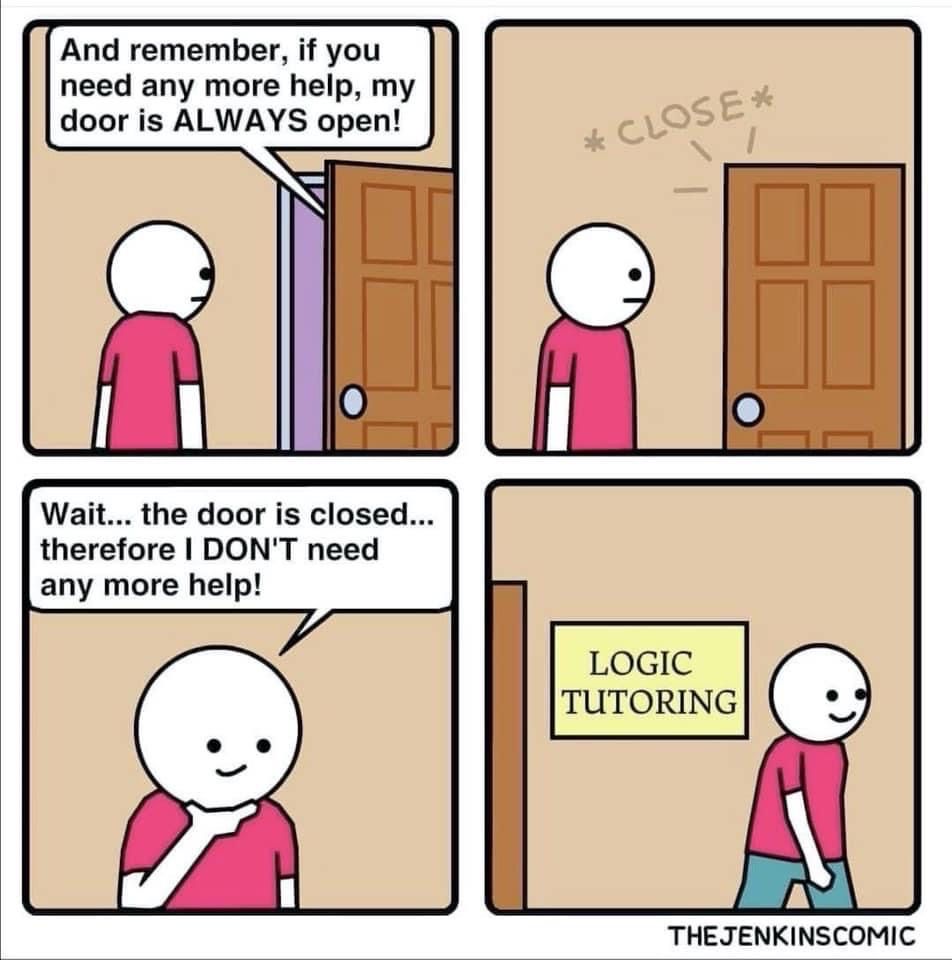 Inference Proofs
Lecture 6
Evaluating Predicate Logic
Evaluating Predicate Logic
One Technical Matter
Bound Variables
More Practice
Let your domain of discourse be fruits.

There is a fruit that is tasty and ripe.

For every fruit, if it is not ripe then it is not tasty.

There is a fruit that is sliced and diced.
This Week
This week we have two big topics:
Using and understanding quantifiers
Writing symbolic proofs (that aren’t just simplifying)

Both of them are better if learned spaced out with practice, so…
…Every lecture this week is split in half, with a little bit on each topic.
Today: Tools for more complicated proofs. 
Negating Quantifiers
Today
A new way of thinking of proofs:

Here’s one way to get an iron-clad guarantee:
1. Write down all the facts we know.
2. Combine the things we know to derive new facts.
3. Continue until what we want to show is a fact.
Drawing Conclusions
You know “If it is raining, then I have my umbrella”
And “It is raining”
You should conclude….

For whatever you conclude, convert the statement to propositional logic – will your statement hold for any propositions, or is it specific to raining and umbrellas?
I have my umbrella!
Modus Ponens
Modus Ponens – a formal proof
Law of Implication
Commutativity
Distributivity
Negation
Commutativity
Identity
Law of Implication
DeMorgan’s Law
Associativity
Commutativity
Negation
Domination
Modus Ponens
Notation – Laws of Inference
Another Proof
Let’s keep going. 
I know “If it is raining then I have my umbrella” and “I do not have my umbrella” 
I can conclude…

What’s the general form?
How do you think the proof will go?
If you had to convince a friend of this claim in English, how would you do it?
It is not raining!
A proof!
A proof!
Given
Given
Contrapositive of 1.
Modus Ponens on 3,2.
Try it yourselves
Fill out the poll everywhere for Activity Credit!

Go to pollev.com/cse311 and login with your UW identity
Or text cse311 to 22333
Try it yourselves
Given
Given
Given
Modus Ponens 1,3
Contrapositive of 2
Modus Ponens 5,4
More Inference Rules
We need a couple more inference rules.
These rules set us up to get facts in exactly the right form to apply the really useful rules.
A lot like commutativity and distributivity in the propositional logic rules.
Eliminate ∧
More Inference Rules
Intro ∧
Eliminate ∧
The Direct Proof Rule
We’ve been implicitly using another “rule” today, the direct proof rule
Direct Proof rule
Caution
One more Proof
One more Proof
Inference Rules
Eliminate ∧
Direct Proof rule
Modus Ponens
Intro ∧
You can still use all the propositional logic equivalences too!
Quantifiers
Quantifiers
This sentence implicitly makes a statement about all cats!
Quantifiers
Writing implications can be tricky when we change the domain of discourse.
If a cat is fat, then it is happy.
Domain of Discourse: cats
Quantifiers
Which of these translates “If a cat is fat then it is happy.” when our domain of discourse is “mammals”?
To “limit” variables to a portion of your domain of discourse under a universal quantifier add a hypothesis to an implication.
Quantifiers
Existential quantifiers need a different rule:
To “limit” variables to a portion of your domain of discourse under an existential quantifier AND the limitation together with the rest of the statement.
Quantifiers
Which of these translates “There is a dog who is not happy.” when our domain of discourse is “mammals”?
For all mammals, that mammal is a cat and if it is fat then it is happy.
[this one is correct!]
To “limit” variables to a portion of your domain of discourse under an existential quantifier AND the limitation together with the rest of the statement.
Negating Quantifiers
What happens when we negate an expression with quantifiers?
What does your intuition say?
Negation
Original
Every positive integer is prime
There is a positive integer that is not prime.
Negating Quantifiers
Let’s try on an existential quantifier…
Original
Negation
Every positive integer is composite or odd.
There is a positive integer which is prime and even.
Negation
Translate these sentences to predicate logic, then negate them.
All cats have nine lives.

All dogs love every person.


There is a cat that loves someone.
Negation with Domain Restriction
Next Time
For every cat, there is a human that it loves.

Translating sentences with both kinds of quantifiers.